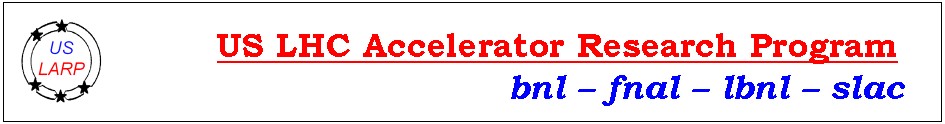 BNL - FNAL - LBNL - SLAC
LARP Collaboration Meeting 14 
Fermilab
April 26-28, 2010
6m (and 8m) scale-upGiorgio AmbrosioFermilab
Focus of this talk is on equipment and infrastructure, NOT on tooling
Contributions from:
Fred Nobrega, Rodger Bossert, Guram Chlachidize (FNAL) 
Jesse Schmalzle , Mike Anerella, Peter Wanderer (BNL)
6-8 m coils at FNAL
Winding:
6m: present table with stronger motor (minor upgrade)
8m: may need the MQXB winding machine
Significant upgrade: software and control system 
Curing: 
6 and 8m LQ coils: OK
6 and 8m HQ coils: new curing mold
Reaction:
6m: present oven is OK
8m: oven upgrade (major up. with long shutdown) 
Impregnation:
Ovens are OK, but angle is smaller and smaller…
2
G. Ambrosio - Long Quadrupole
LARP CM14 - FNAL, Apr. 26-28, 2010
6-8 m coils at BNL
Winding:
6m: Minor upgrades: extend winding machine mandrel shuttle; May also need to modify or build additional mandrel rotating supports
8m: Extend winding machine base and winding supports
Curing: 
6 and 8m: extend curing press
Reaction:
6 and 8m: extend oven (major up. with long shutdown) 
Impregnation:
6m: present equipment is OK
8m: build impregnation dewar (horizontal or angled)
3
G. Ambrosio - Long Quadrupole
LARP CM14 - FNAL, Apr. 26-28, 2010
Assembly & Test at FNAL
Assembly:
6m: present press used for 4m mirror
Need to complete weld-carriage upgrade
8m: need to check weld press length…
Length upgrade is possible

Test: 
6m: should reassembly/refurbish “Jessica” cryostat; test-stand should be restored and upgraded (current, QP, …)
8m: new cryostat
4
G. Ambrosio - Long Quadrupole
LARP CM14 - FNAL, Apr. 26-28, 2010
Assembly & Test at BNL
Assembly:
6 and 8m: some ideas to be explored

Test: 
6m: Vertical test facility is OK
Small upgrade needed for HQ coil test (QP)
8m: new horizonthal cryostat
5
G. Ambrosio - Long Quadrupole
LARP CM14 - FNAL, Apr. 26-28, 2010
Possible plan
Make 6m HQ coil and assemble it in mirror structure at FNAL, and test it at BNL; while upgrading BNL equipment for 8m coils.
Get results in the shortest time
Preserve one active long-coil production line
Build equipment for 8m coils
Need to evaluate time, cost and funding for this upgrade
6
G. Ambrosio - Long Quadrupole
LARP CM14 - FNAL, Apr. 26-28, 2010
Timeframe
7
G. Ambrosio - Long Quadrupole
LARP CM14 - FNAL, Apr. 26-28, 2010